محاضرة (4)لمادة انتاج فاكهة اعداد : د. منال زباري المياحي
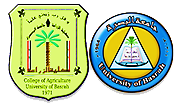 تأثير العوامل البيئية في انتاج الفاكهة